IR design
Dejan Trbojevic
January 25, 2011
January 25, 2010, IP configuration for eRHIC
1.12 m
1.773 m
1.95 m
0.59m
0.927 m
10.8642 m
5.475 m
pc/2.5
1.90 m
D=120 mm
q=10 mrad
q=4 mrad
1.9 cm (pc/2.5)
ZDC
q=7 mrad
4.50 m
q=10 mrad
IP
2
10
12
14
4
6
8
16
beam
neutrons
Combined function magnet:
L=1.95 m, B=1.71 T, G=-86 T/m
q=4 mrad
q=7 mrad
D=120 mm
February 12, 2011, IP configuration for eRHIC
1.045 m
1.719 m
1.95 m
1.1m
5.475 m
1.057 m
pc/2.5
1.902 m
D=120 mm
q=10 mrad
q=4 mrad
1.9 cm (po/2.5)
ZDC
4.50 m
q=10 mrad
IP
2
10
12
14
4
6
8
16
beam
Combined function:
1.6 m, 2.230 T, -109 T/m
Q=4 mrad
neutrons
D=120 mm
Q5
D5
Q4
q=10.3255 mrad
10.26m
3 m
q=0.0036745 mrad
q=4 mrad
0.44843 m
0.2582  m
0.315726 m
10 mrad
5.3 m
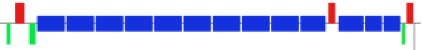 20
10
30
4.5
39.98 m
60.0559 m
90.08703 m
4
2/23/11
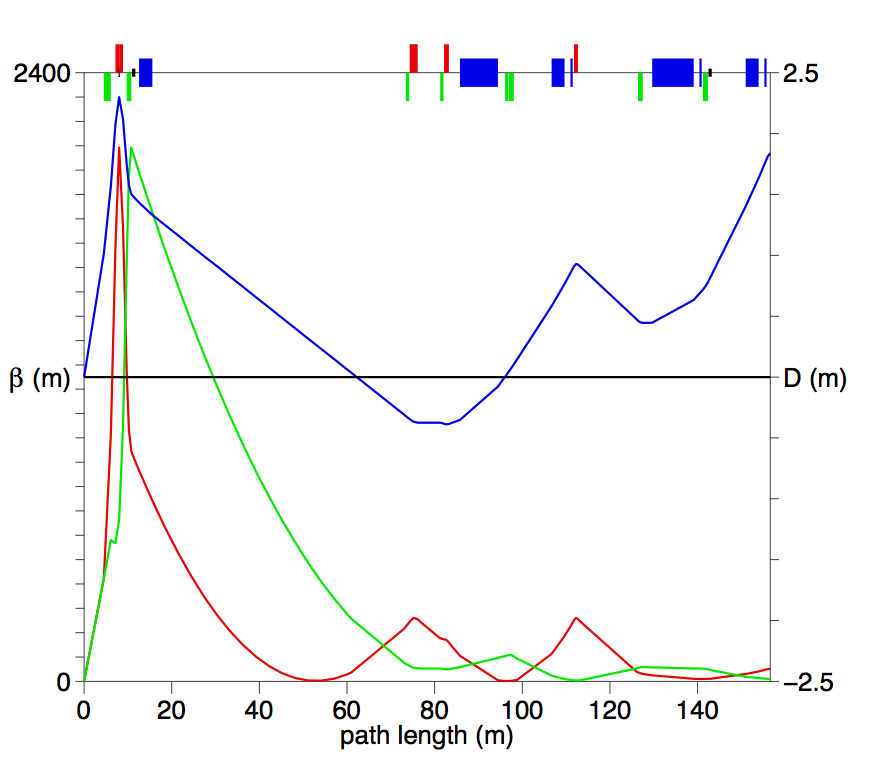 Tracking through the triplets:The whole interaction region up to the arcs
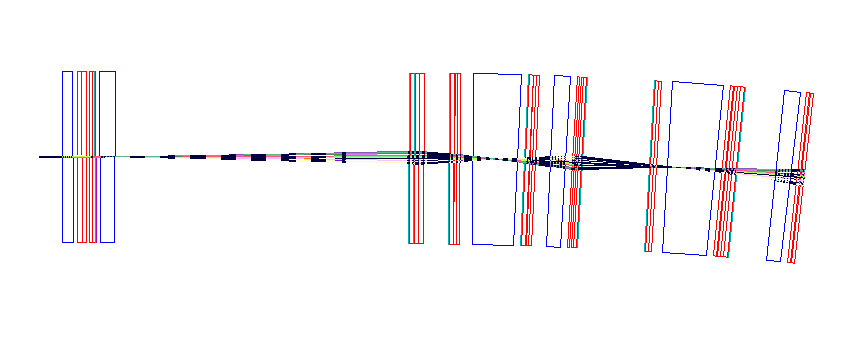 Q2
Q3
Q5O6
Q7O6
QDA6
Q6O6
Q4O6
DX2O
D0NW
QFB6
Q4OT6
QF9
D5O
DS
D8
DS
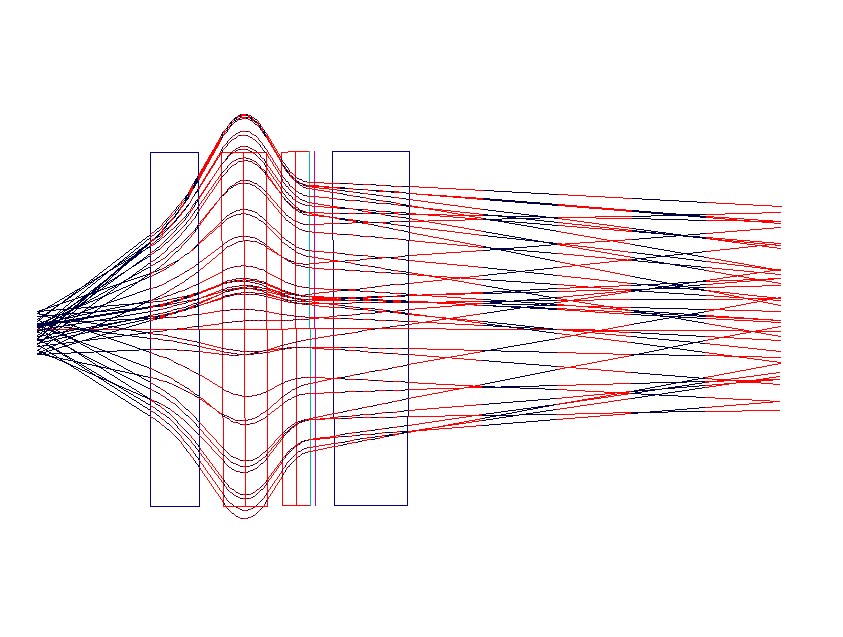 Tracking through the triplets:Just first four magnets
200T/m
185T/m
-200T/m
DX2O
Q2
Q3
D0NW
Magnification 106
x, x’
10 mm
x’=100 mrad
4.5 m
1.95 m
Tracking through the triplets:The whole interaction region up to the arcs
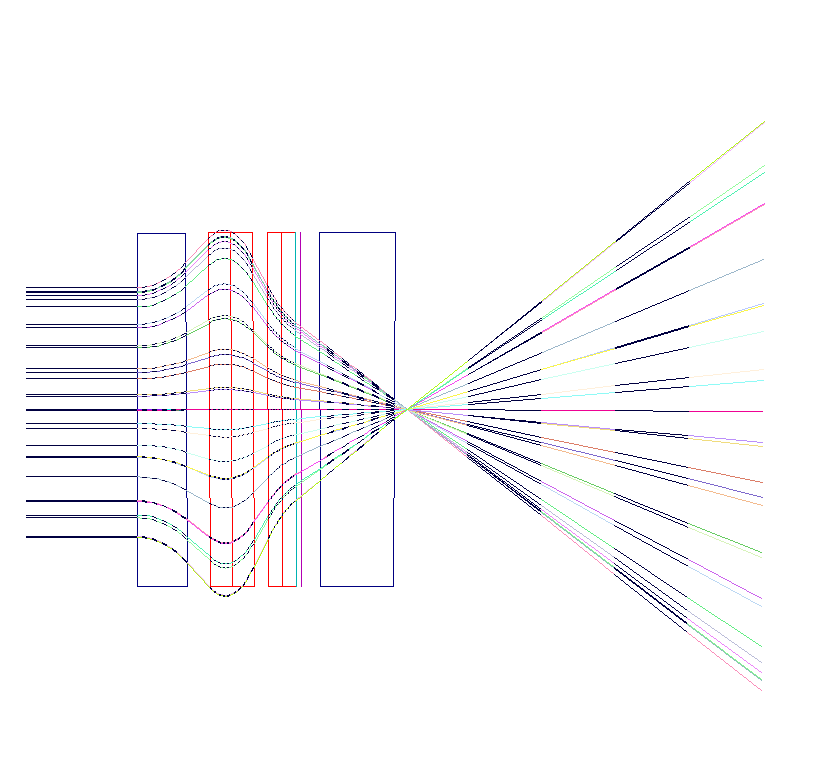 200T/m
185T/m
-200T/m
DX2O
Q2
Q3
D0NW
Magnification 106
10 mm
4.5 m
1.95 m
Tracking through the triplets:momentum = po/2.5
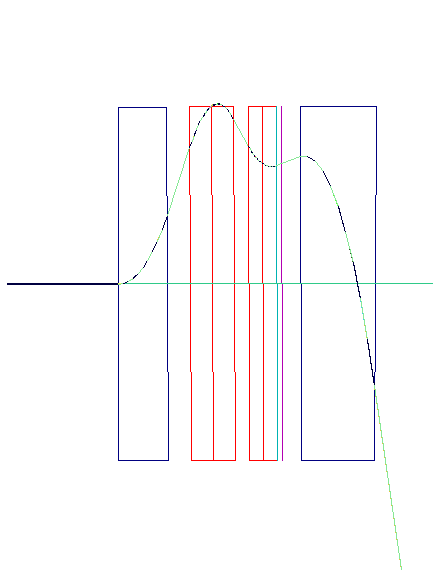 1.9 cm
185T/m
DX2O
Q2
Q3
D0NW
200T/m
-200T/m
1.95 m
1.77 m
1.1 m
3.0 m
4.5 m
0.96 m
0.59 m
Particle tracking through the tripletsdp/p=±0.001
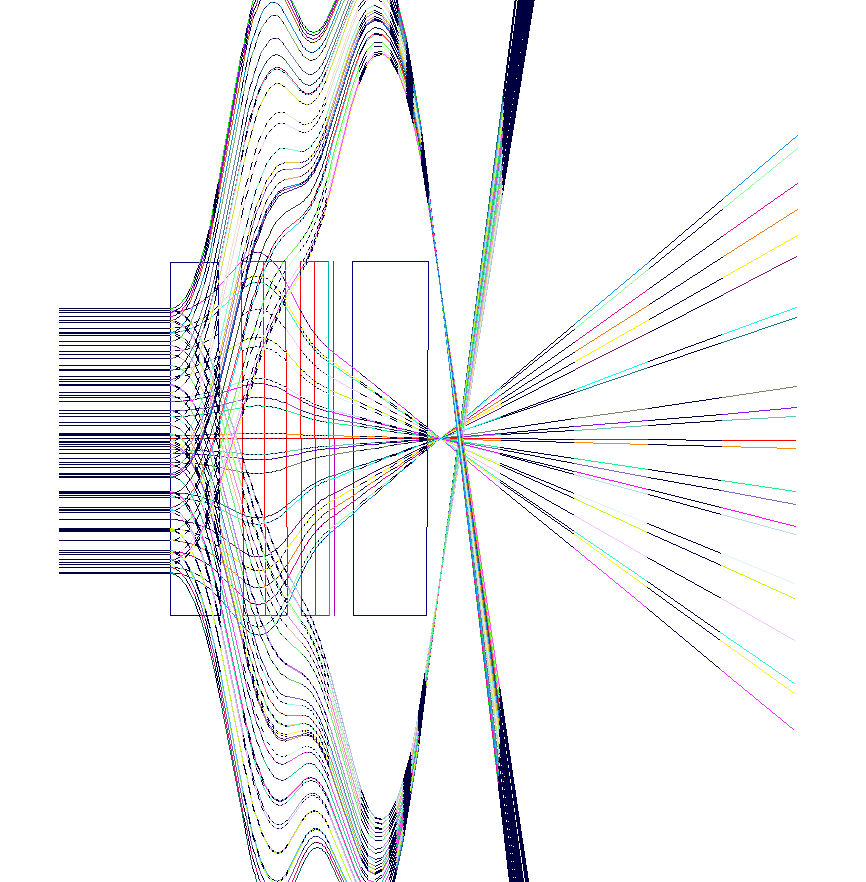 Magnification 106
10 mm